Fig. 1 Surface-area-to-volume ratio (SAiVOL) in relation to age for bottlenose dolphins (Tursiops truncatus). Points ...
J Mammal, Volume 90, Issue 3, 2 June 2009, Pages 629–637, https://doi.org/10.1644/08-MAMM-A-138R.1
The content of this slide may be subject to copyright: please see the slide notes for details.
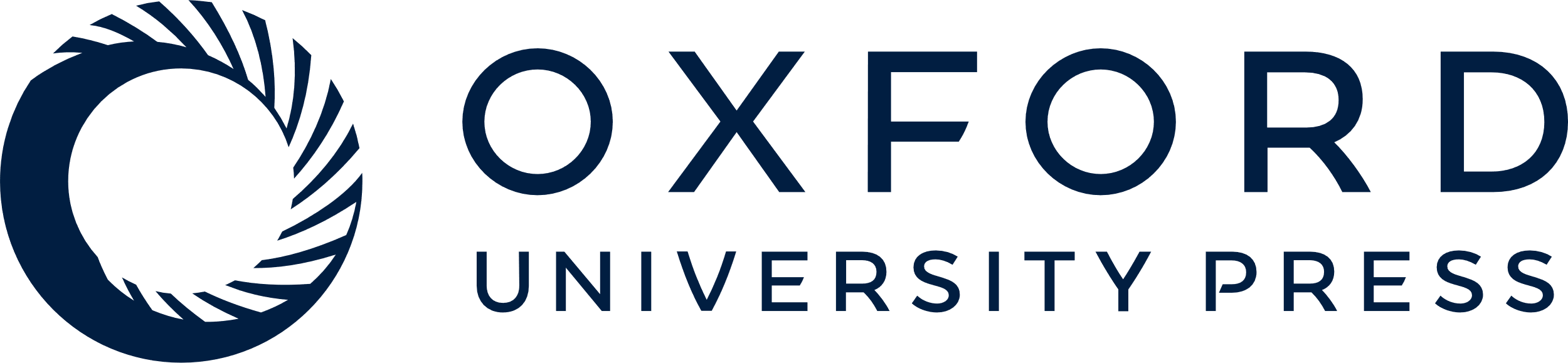 [Speaker Notes: Fig. 1 Surface-area-to-volume ratio (SAiVOL) in relation to age for bottlenose dolphins (Tursiops truncatus). Points represent means ± 1 SEM for summer (black circles) and winter (white circles). Sample sizes are denoted in parentheses for age classes with >1 sample. Age and surface-area-to-volume ratio were significantly correlated according to a nonlinear relationship. The solid and dashed lines represent this relationship during summer (SA:VOL = 20.07 age−0.13, F = 266.56, d.f. = 1,10, P < 0.0001) and winter (SA:VOL = 20.38 age−0.16, F = 80.767, d.f. = 1, 9, P < 0.0001), respectively. Slopes and intercepts were similar across seasons. See text for statistics.


Unless provided in the caption above, the following copyright applies to the content of this slide: © 2009 American Society of Mammalogists]